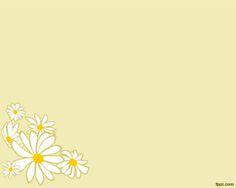 Đất nước Việt nam ta đã trải quả hàng ngàn năm văn hiến. Từ thời Hùng Vương lập nước cho đến tận ngày nay, đã trải qua bao sóng gió, chiến tranh giữ nước chống giặc ngoại xâm. Có rất nhiều chiến tích anh hùng, những câu chuyện được lưu vào sử sách, rất nhiều nét văn hóa nghệ thuật, kiến trúc được sáng tạo vẫn lưu truyền cho đến tận ngày nay thông qua các triều đại vua chúa. Từ (1802-1945) triều Nguyễn là triều đại phong kiến cuối cùng của Việt Nam đã để lại cho chúng ta 1 kho tàng nghệ thuật phong phú, đa dạng với 1 số lượng công trình và kiến trúc đáng kể. Hôm nay chúng ta sẽ học bài : Sơ lược về Mỹ thuật thời Nguyễn.
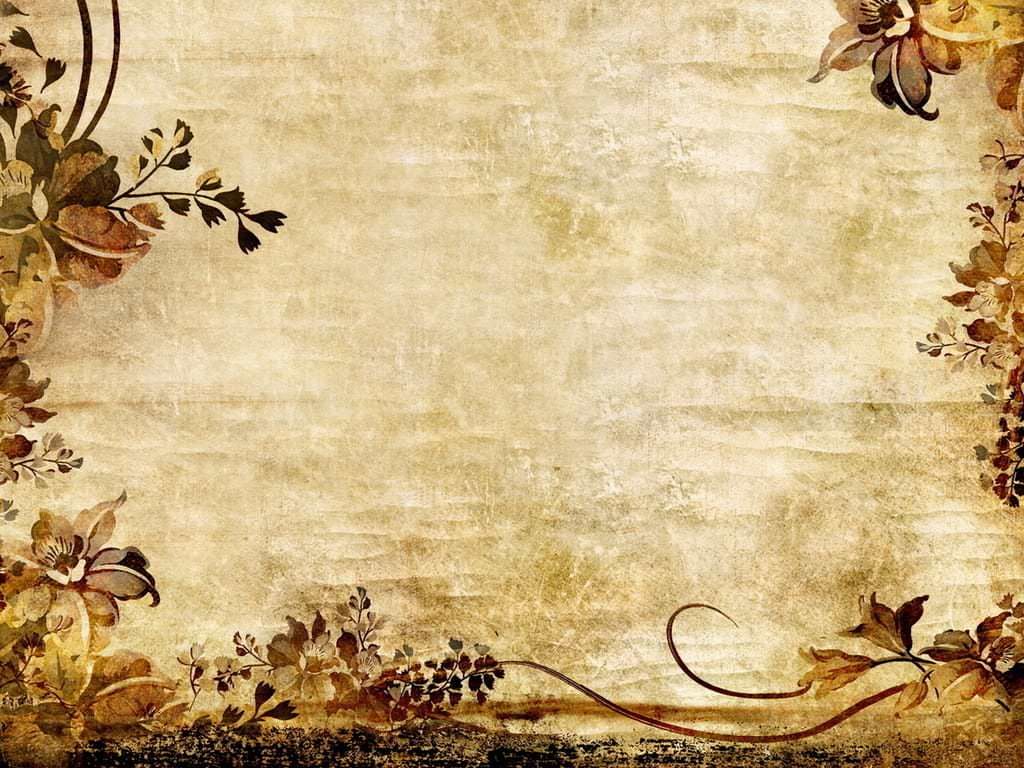 Thường thức mĩ thuật
Bài 1: SƠ LƯỢC MĨ THUẬT THỜI NGUYỄN
(1802-1945)
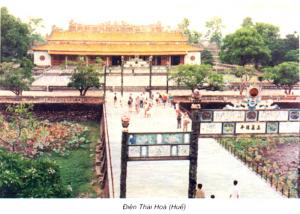 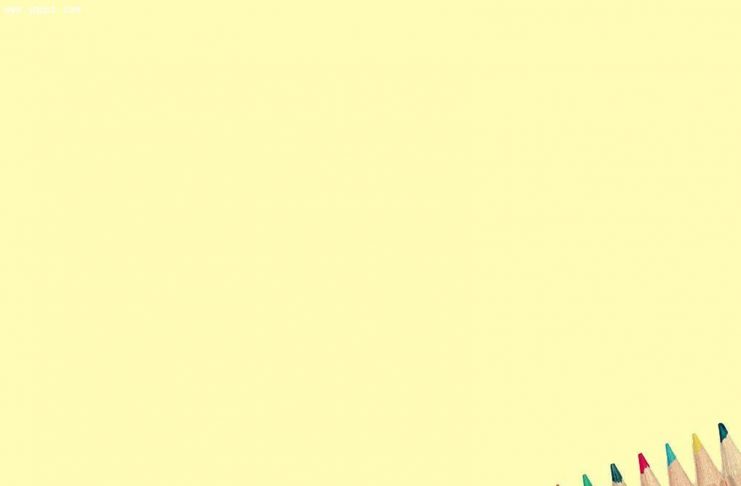 MỤC TIÊU CẦN ĐẠT
Kiến thức: Hiểu được vài nét khái quát về mĩ thuật thời Nguyễn.
 Kĩ năng: Cảm thụ được vẻ đẹp của một số công trình mĩ thuật thời Nguyễn.
 Thái độ: Nêu được cảm nhận, phân tích, suy luận về vẻ đẹp của một số công trình kiến trúc. Có ý thức học tập, giữ gìn và phát triển những giá trị nghệ thuật cha ông để lại.
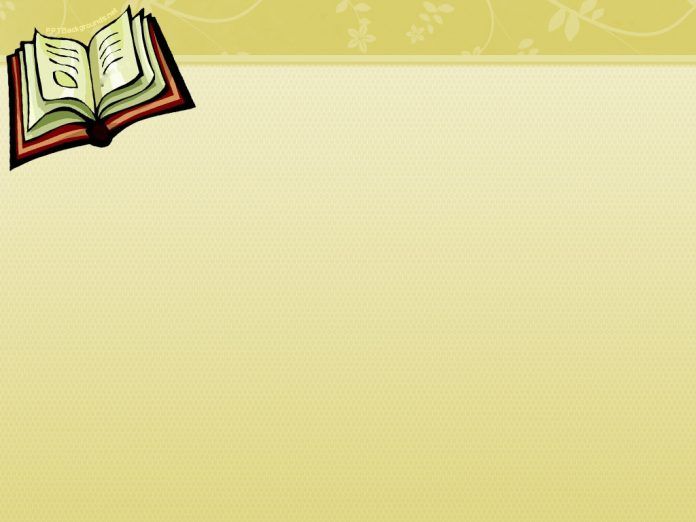 I.VAØI NEÙT VEÀ BOÁI CAÛNH LÒCH SÖÛ:
Các em biết gì về Triều Nguyễn ?
- Dưới Triều Nguyễn, đất nước thống nhất, vua nắm mọi quyền hành, không lập tể tướng, không lấy trạng nguyên, không phong tước cho những người ngoài họ vua, ban hành luật “Gia Long”, tìm cách củng cố sự độc tôn của Nho Giáo .
- Thực hiện chính sách “Bế quan tỏa cảng “ làm đất                               nước chậm phát triển.
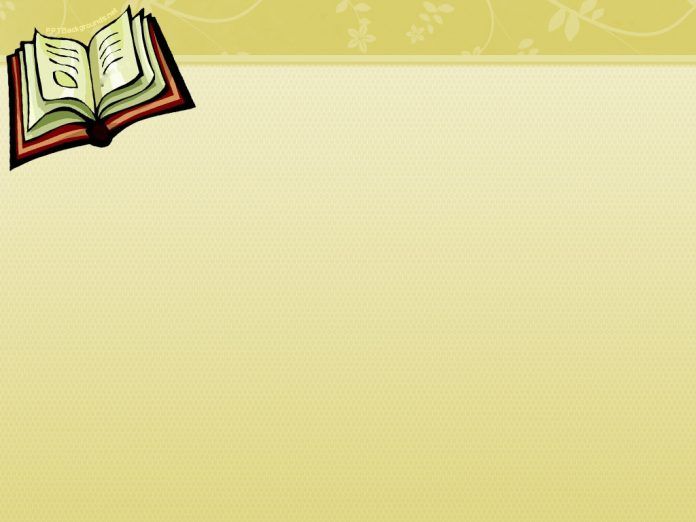 I.VAØI NEÙT VEÀ BOÁI CAÛNH LÒCH SÖÛ:
? Nho Giáo là gì? Bắt đầu từ ai và ở đâu?
Nho giáo: còn được gọi là Khổng Giáo, là 1 hệ thống triết lý do Khổng Tử phát triển 1 xã hội thịnh trị. Đến đời Hán Vũ Đế, Nho giáo được đưa lên làm quốc Giáo, được dùng làm công cụ thống nhất đất nước về tư tưởng, trở thành hệ tư tưởng chính thống bảo vệ nền quân chủ Trung Hoa suốt 2000 năm.
 Đặt ra Tam Cương, Ngũ Thường, Tam Tòng, Tứ Đức
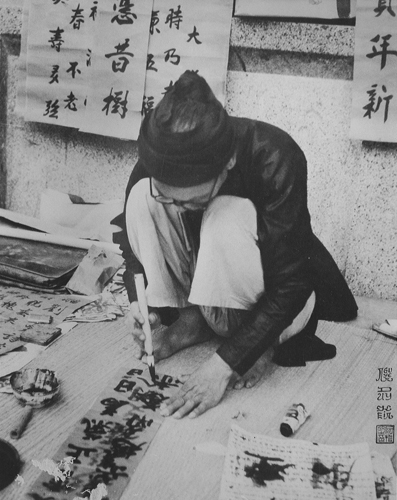 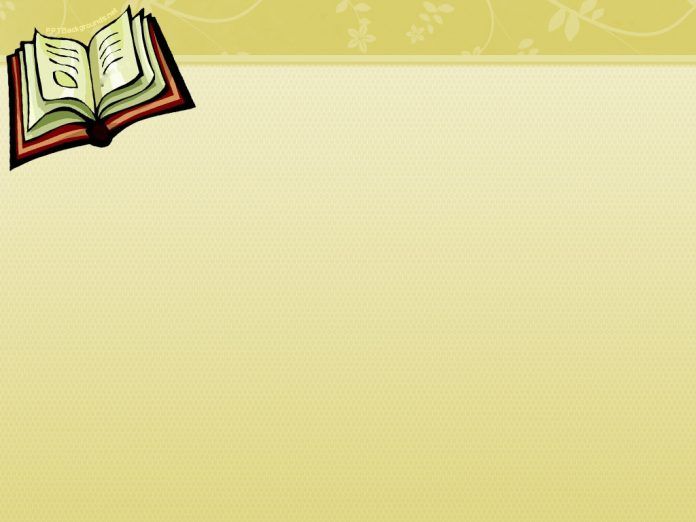 I.VAØI NEÙT VEÀ BOÁI CAÛNH LÒCH SÖÛ:
? Vị vua đầu tiên và cuối cùng của triều Nguyễn là ai? Niên hiệu là gì ?
Vua Gia Long ( 1762-1820 ) tên thật là Nguyễn Phúc Ánh 
Vua Bảo Đại (1926 -1945 ) tên thật là Nguyễn Phúc Vĩnh Thụy , Mất tại Pari.
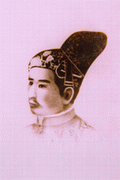 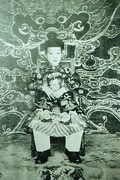 Vua Gia Long
Vua Bảo Đại
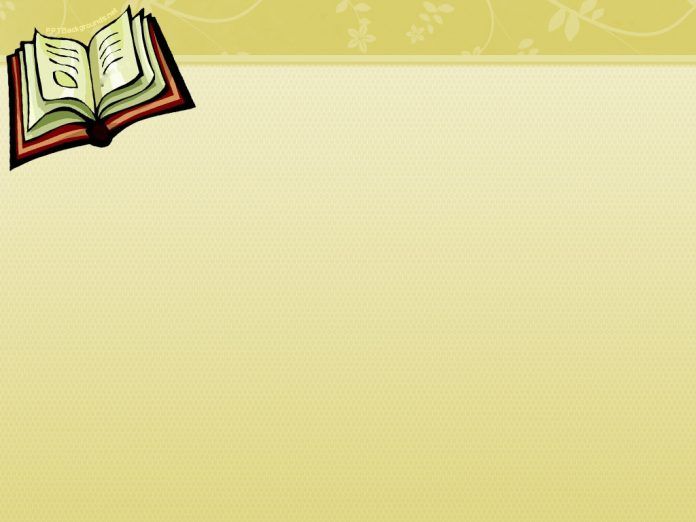 I.VAØI NEÙT VEÀ BOÁI CAÛNH LÒCH SÖÛ: ( ghi bài)
- Sau khi thống nhất đất nước, nhà Nguyễn:
Chọn Huế làm kinh đô.
- Thiết lập chế độ quân chủ chuyên quyền.
- Đề cao tư tưởng Nho giáo.
- Tiến hành cải cách nông nghiệp.
- Thực hiên chính sách“Bế quan tỏa cảng”.
 Đất nước chậm phát triển.
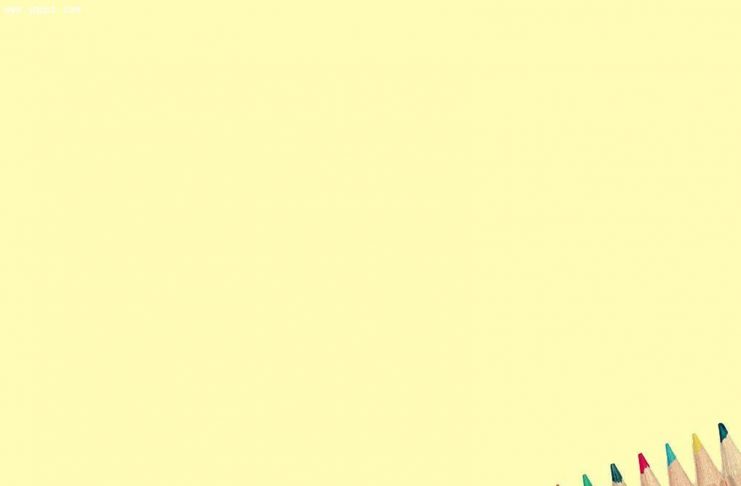 II/ MỘT SỐ THÀNH TỰU VỀ MỸ THUẬT
 1/ Kiến trúc kinh đô huế:
a.Kiến trúc cung đình:
b. Kiến trúc Phật giáo:
2/ Điêu khắc , đồ họa và hội họa:
a.Điêu khắc:
b.Đồ họa và hội họa:
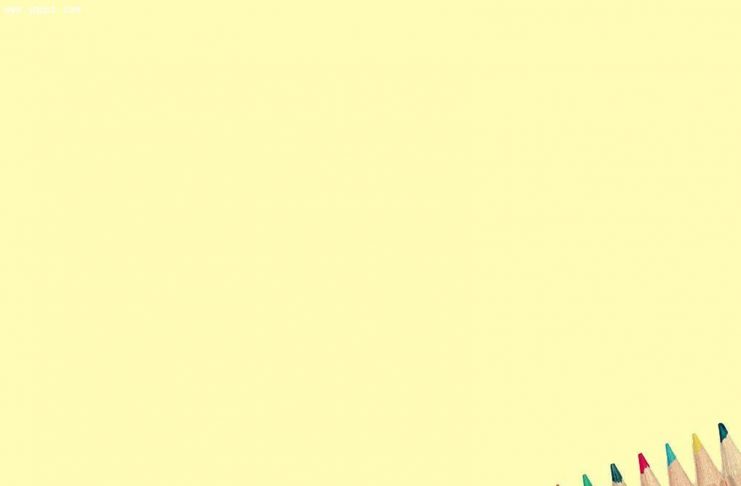 II/ MỘT SỐ THÀNH TỰU VỀ MỸ THUẬT:
1/ Kiến trúc kinh đô Huế:
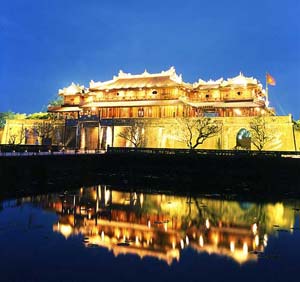 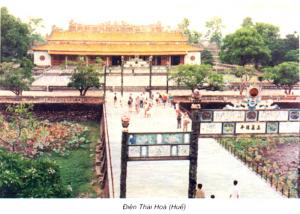 Điện Thái Hòa
Kinh thành Huế về đêm
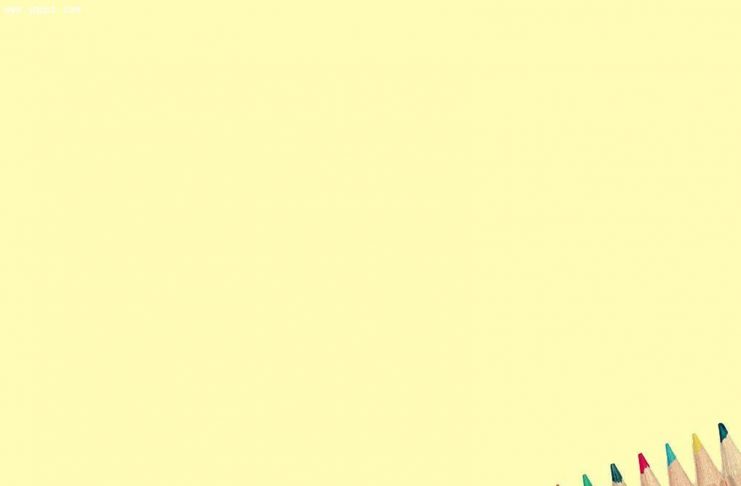 II/ MỘT SỐ THÀNH TỰU VỀ MỸ THUẬT:
1/ Kiến trúc kinh đô Huế:
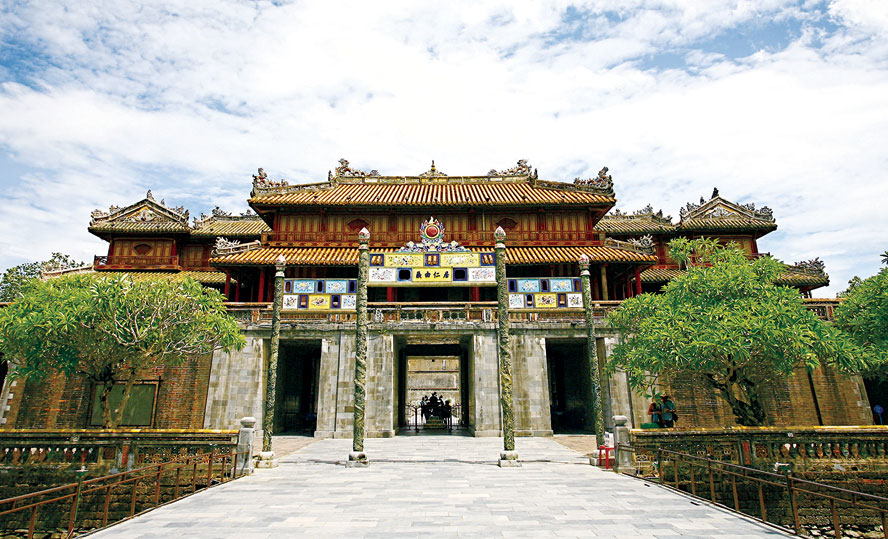 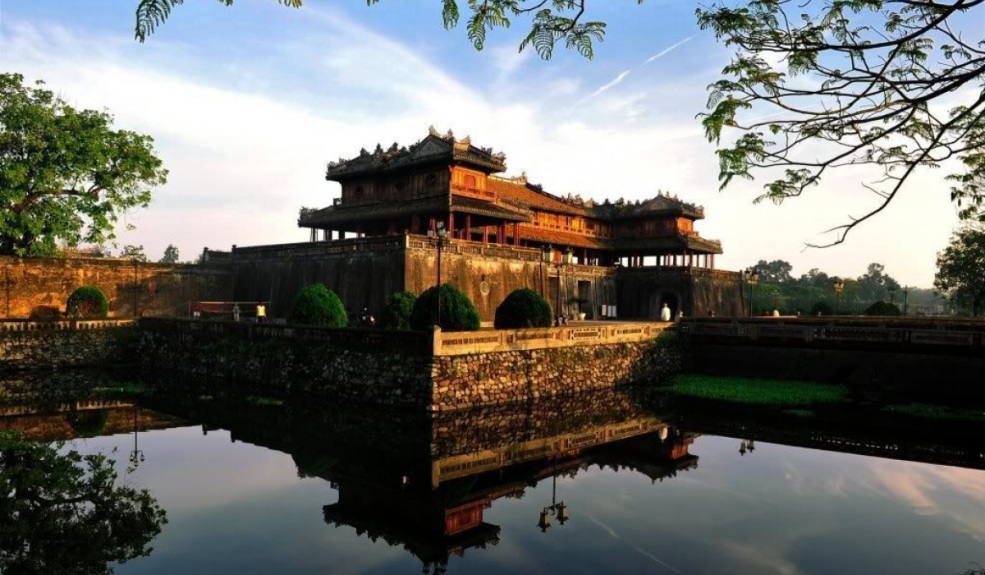 Ngọ môn
Đại Nội
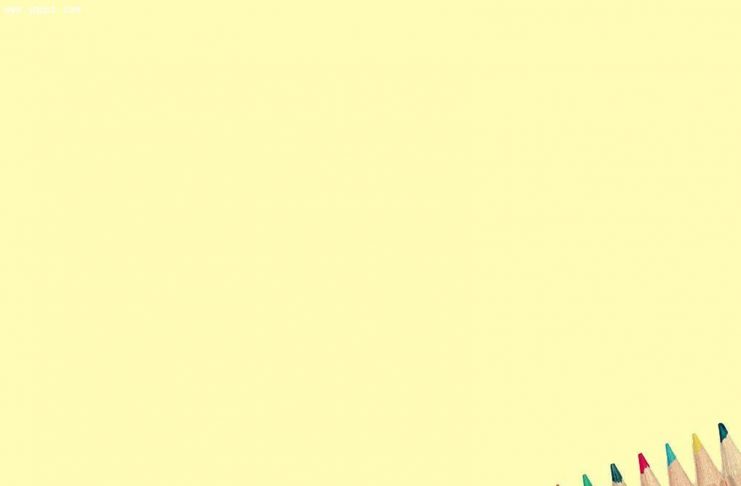 II/ MỘT SỐ THÀNH TỰU VỀ MỸ THUẬT:
1/ Kiến trúc kinh đô Huế:
a/ Kiến trúc cung đình:
Kinh thành Huế nằm bên bờ sông Hương là một quần thể kiến trúc rộng lớn và đẹp nhất nước ta thời đó.
Thành có 10 của chính để ra vào. Bên trên cửa thành có các vọng gác xây hình chim phượng. Nằm giữa kinh thành Huế là Hòang Thành. Cổng vào Hoàng Thành là Ngọ Môn. 
Điện Thái Hoà là hệ thống cung điện nguy nga, tráng lệ, dành cho riêng cho vua và hoàng tộc, là nơi tổ chức các cuộc lễ lớn.
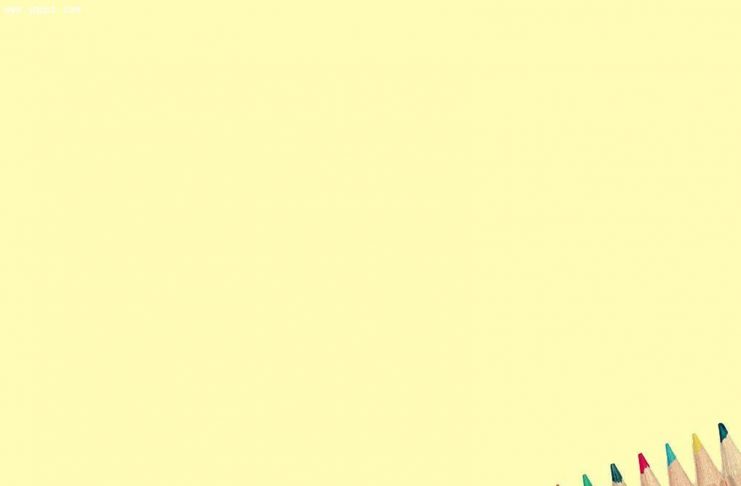 II/ MỘT SỐ THÀNH TỰU VỀ MỸ THUẬT
1/ Kiến trúc kinh đô Huế (ghi bài)
- Quần thể kiến trúc có qui mô to lớn.
Có những lăng tẩm nổi tiếng như Gia Long, Minh Mạng, Tự Đức
- Kết hợp hài hòa yếu tố kiến trúc và thiên nhiên 
- Được UNESCO công nhận là di sản văn hóa thế giới ( 1993)
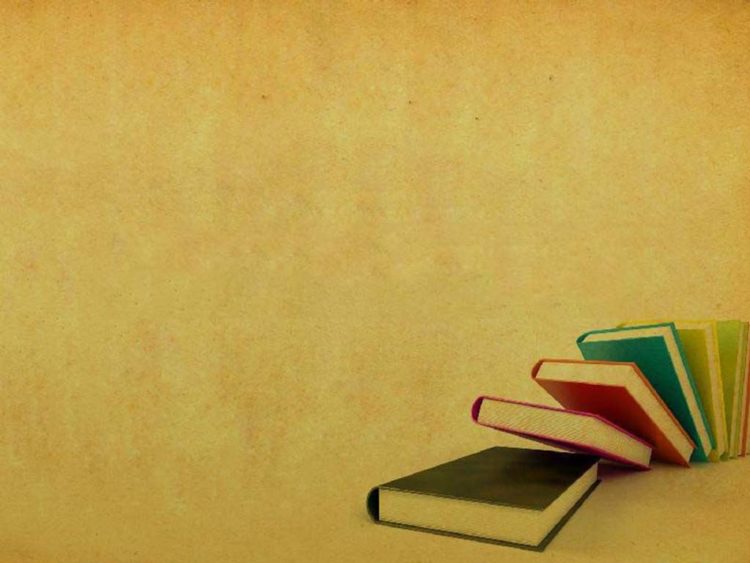 * Các em hãy cho biết 1 số đặc điểm của kiến trúc cung đình Huế ?
- Quần thể kiến trúc có qui mô to lớn. Có những lăng tẩm nổi tiếng như Gia Long, Minh Mạng, Tự Đức
* Tại sao yếu tố thiên nhiên và cảnh quan được xem là yếu tố quan trọng ?
- Yếu tố phong thủy
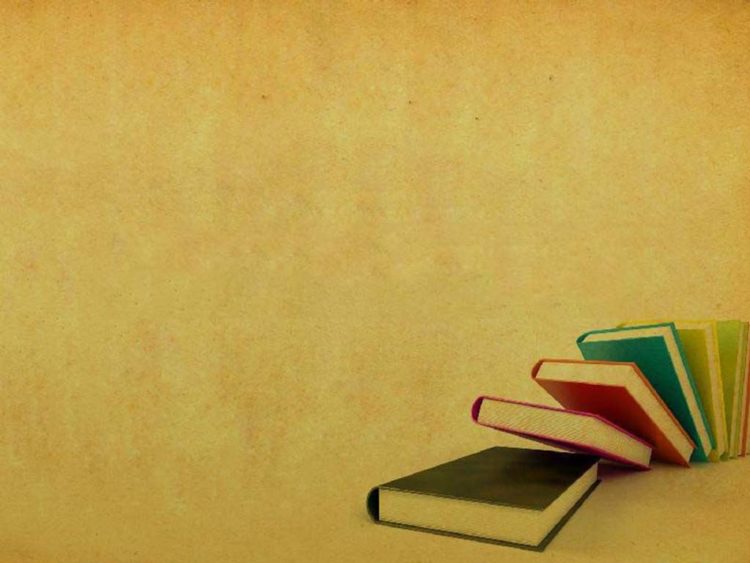 Bên cạnh Hoàng thành, Tử Cấm Thành, đàn Nam Giao,… kinh đô Huế còn có những lăng tẩm nổi tiếng như lăng Gia Long, lăng Minh Mạng, lăng Tự Đức,… cùng những công trình đặc sắc mang đậm văn hoá dân tộc.
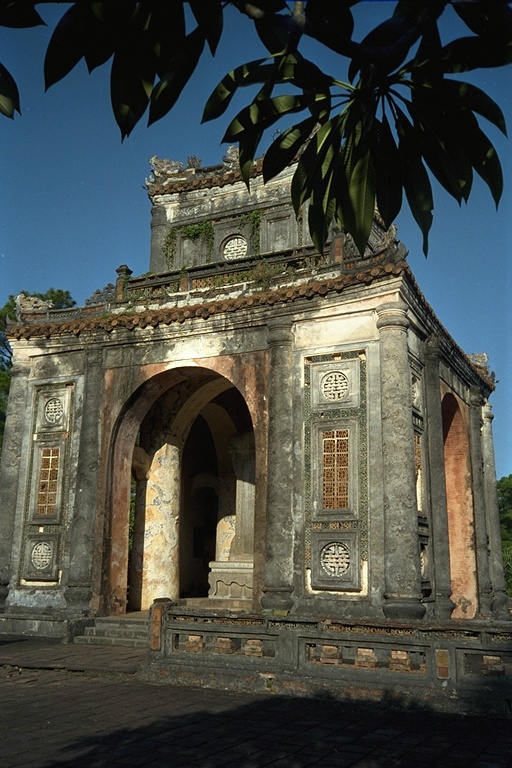 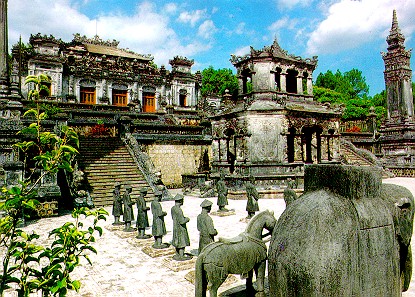 Lăng Khải Định
Lăng Tự Đức
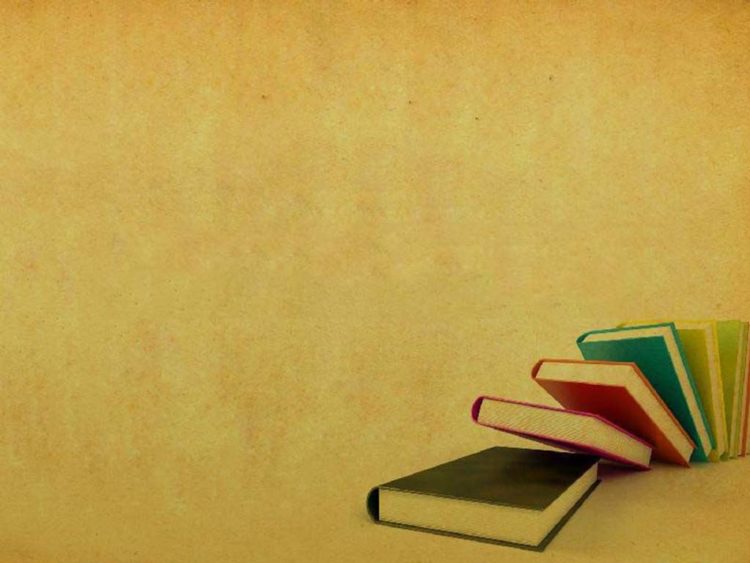 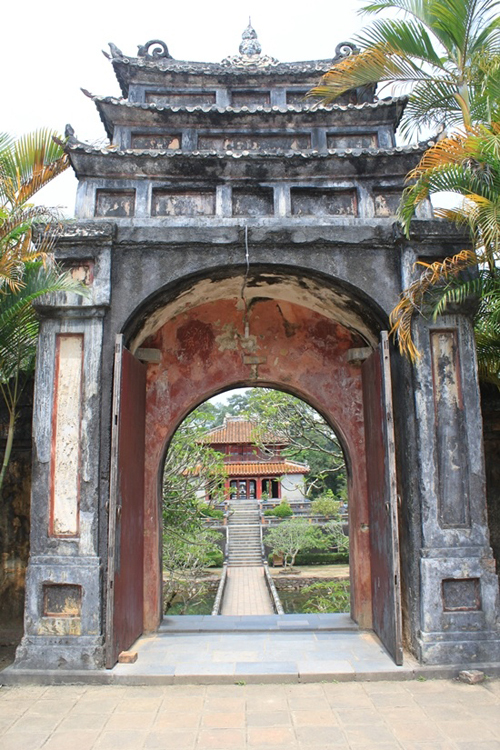 Lăng Gia Long
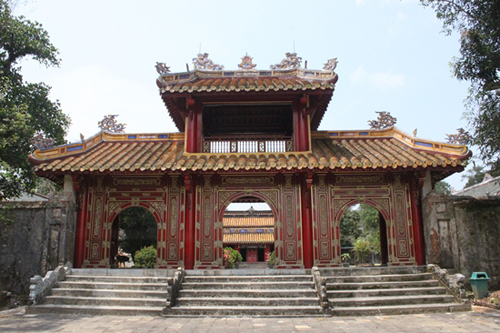 Lăng Minh Mạng
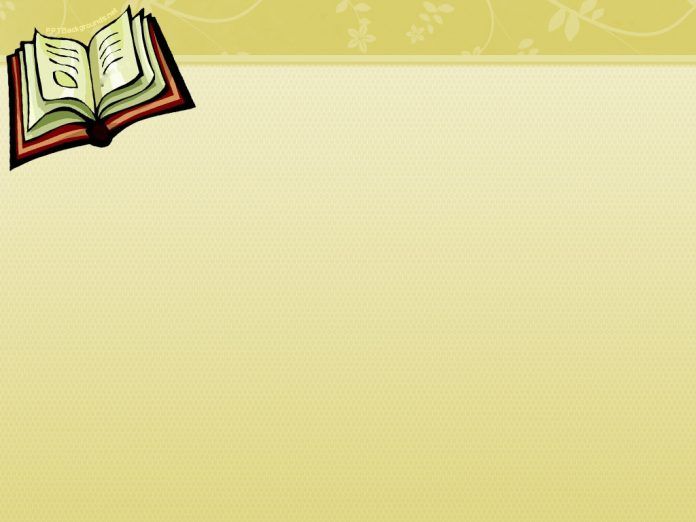 LĂNG TẨM:
- Đây là các công trình kiến trúc có giá trị nghệ thuật cao, được xây dưng theo sở thích của các vị vua. Kết hợp hài hòa giữa kiến trúc và thiên nhiên. Những lăng tiêu biểu như Minh mạng, Gia Long, Tự Đức đều có vẻ đẹp hùng vĩ, nên thơ và mang phong cách truyền thống. 
 - Được UNESCO công nhận là di sản văn hóa thế giới.
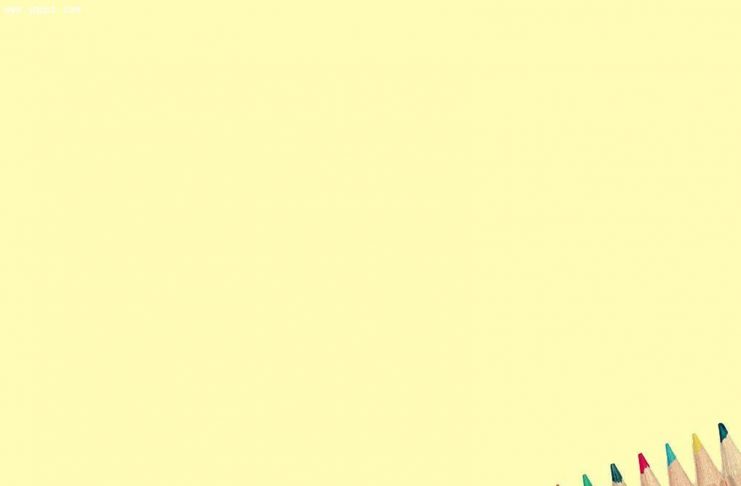 II/ MỘT SỐ THÀNH TỰU VỀ MỸ THUẬT:
1/ Kiến trúc kinh đô Huế:
b/ Kiến trúc chùa, tháp:
- Những ngôi chùa được hình thành từ thời Nguyễn, có giá trị về mặt lịch sử, văn hóa, kiến trúc:
- Chùa Trúc Lâm, chùa Thiên Mụ, chùa Báo Quốc, chùa Tây Thiên, chùa Ba La Mật, Từ Đàm, Linh Quang…
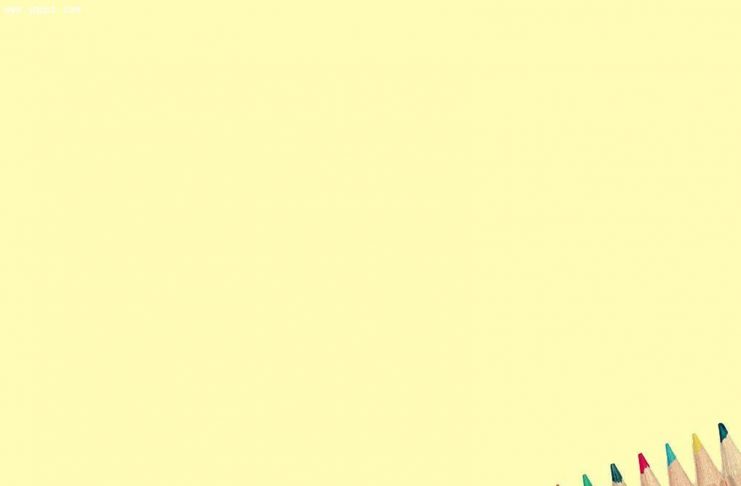 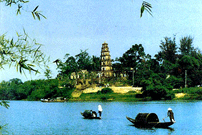 Chuøa Thieân Muï - Hueá
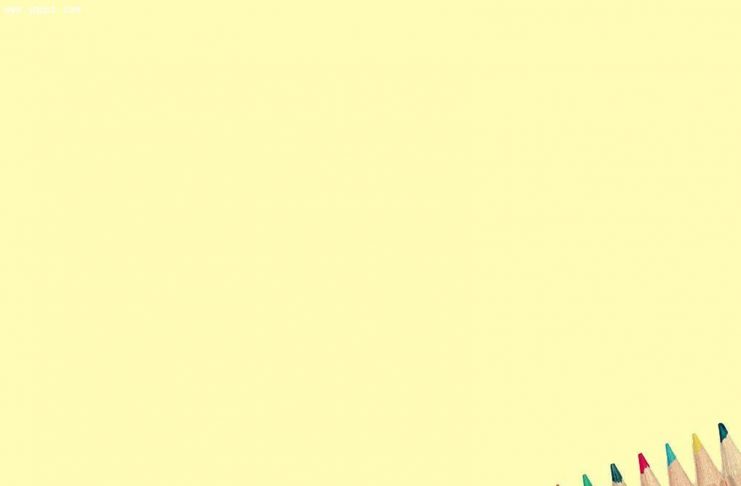 II/ MỘT SỐ THÀNH TỰU VỀ MỸ THUẬT:
2/ Điêu khắc , đồ họa và hội họa:
a. Điêu khắc:
? Các em hãy cho bết 1 số đặc trưng tiêu biểu của Điêu khắc thời Nguyễn?
- Mang tính tượng trưng cao như con Nghê, Cửu đình đúc bằng đồng.
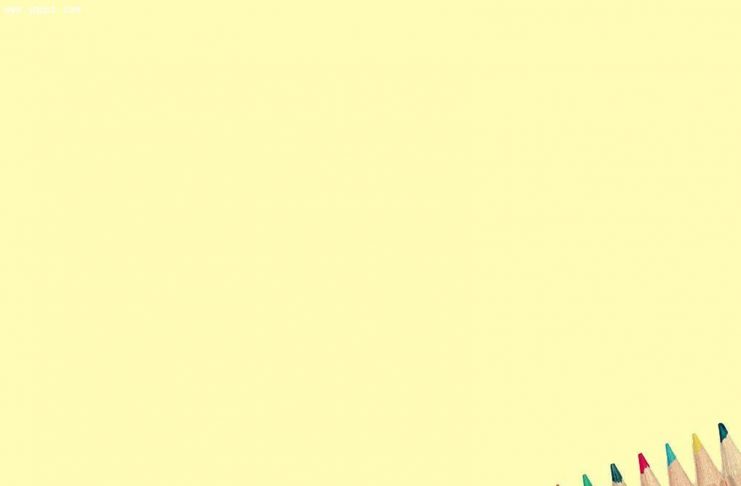 - Mang tính tượng trưng cao như con Nghê, cửu đình đúc bằng đồng (dáng dấp qui mô, bề thế, vững chãi, mang ý nghĩa ước mong cho sự trường tồn của các triều đại ).
- Ngoài ra còn tượng các con voi, ngựa bằng chất liệu đá hay xi măng.
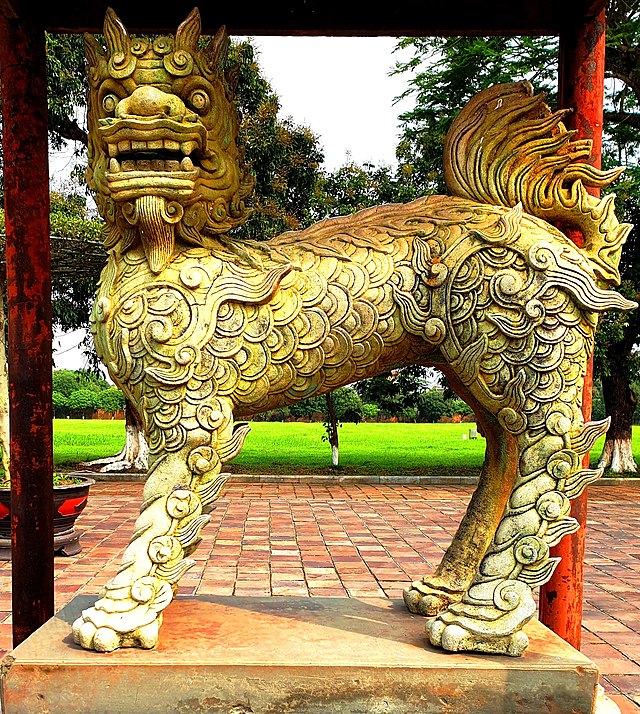 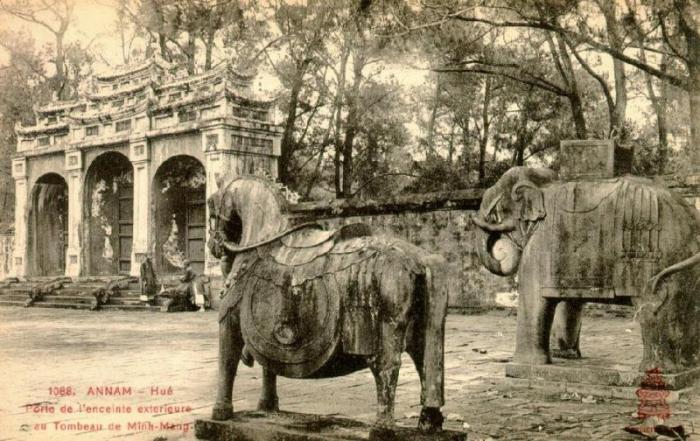 Tượng con Nghê khắc trên gỗ
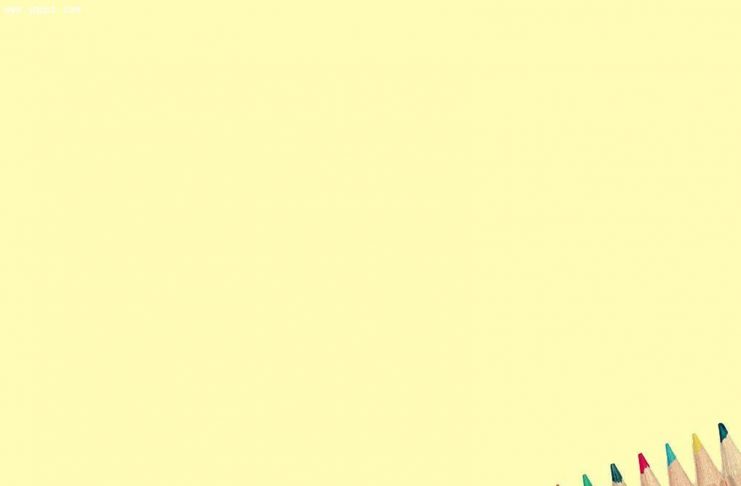 II/ MỘT SỐ THÀNH TỰU VỀ MỸ THUẬT:
2/ Điêu khắc, đồ họa và hội họa:
a.Điêu khắc:(ghi bài)
Mang tính tượng trưng rất cao.
Điêu khắc Phật giáo phát triển và điêu khắc làng xã
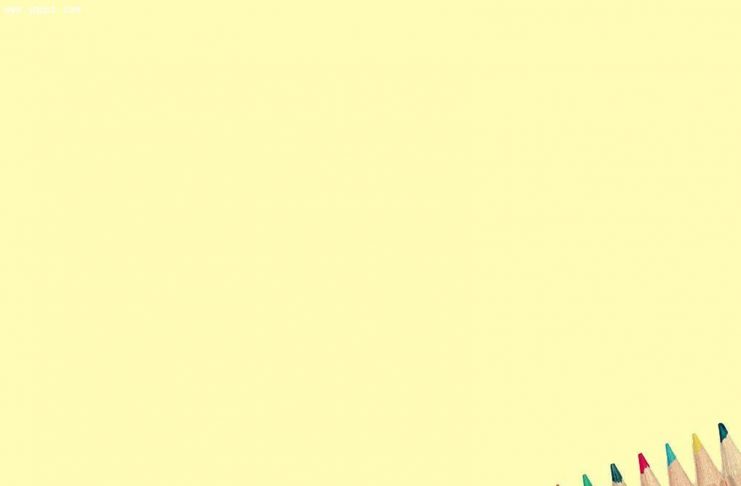 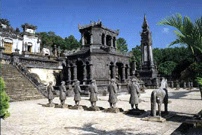 Töôïng quan haàu ôû laêng Khaûi Ñònh.
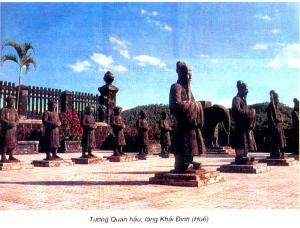 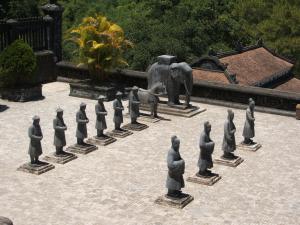 II/ MỘT SỐ THÀNH TỰU VỀ MỸ THUẬT:
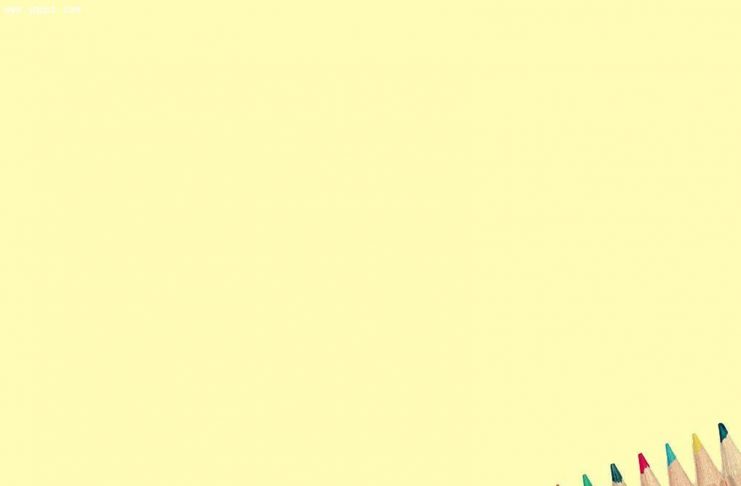 2/ Điêu khắc , đồ họa và hội họa:
b. Đồ họa và hội họa:(ghi bài)
Các dòng tranh dân gian phát triển mạnh, có nôi dung và hình thức ổn định .
 Tranh dân gian là sản phẩm của trí tuệ tâp thể qua nhiều thế hệ nên  không chỉ đáp ứng được nhu cầu về tinh thần , tâm linh và thẩm mỹ của nhân dân lao động mà còn ẩn chứa những nội dung giáo dục đạo đức nhân cách trong cuộc sống hằng ngày.
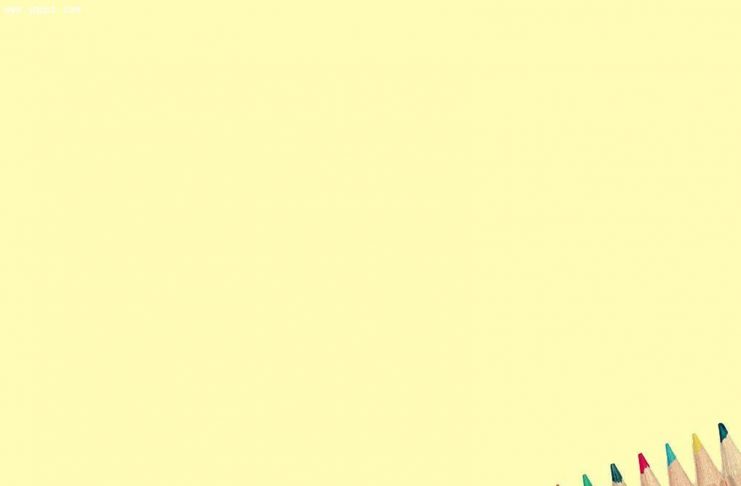 II/ MỘT SỐ THÀNH TỰU VỀ MỸ THUẬT:
2/ Điêu khắc , đồ họa và hội họa:
b.Đồ họa và hội họa: ( ghi bài)
- Các dòng tranh dân gian phát triển
- Bộ tranh khắc đồ sộ “Bách khoa tòan thư văn hóa vật chất việt nam” ra đời
- Thành lập trường Mỹ Thuật Đông Dương( 1925)
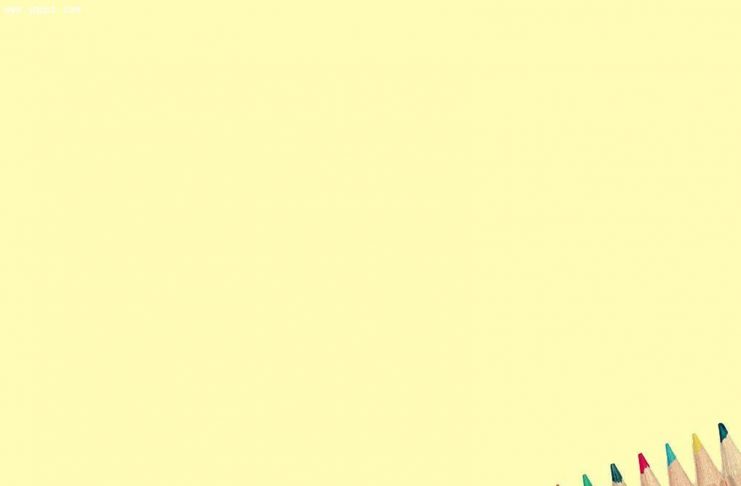 Cùng với dòng tranh dân gian Đông Hồ và Hàng Trống đã nổi tiếng từ lâu đời còn có dòng tranh Kim Hoàng (Hoài Đức, Hà Tây), tranh làng Sình (Phú Mậu, Huế).
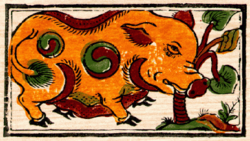 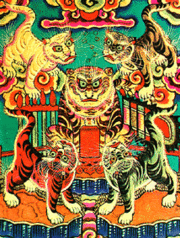 Tranh “Lôïn coù xoaùy aâm döông” cuûa Ñoâng Hoà
Tranh thôø “Nguõ hoå” cuûa Haøng Troáng
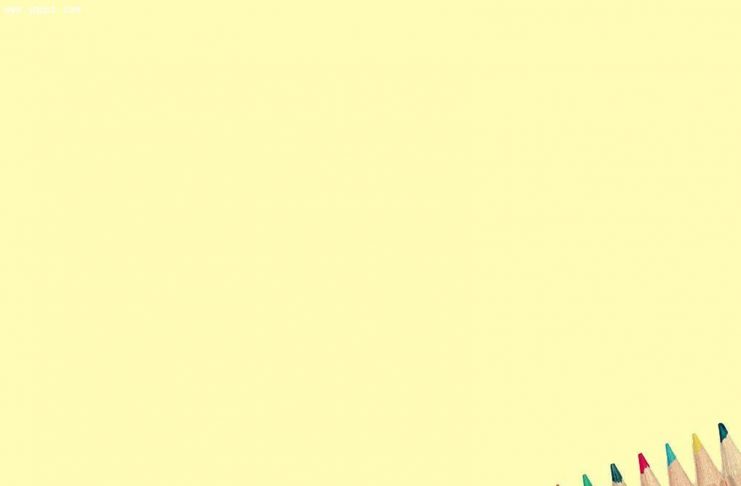 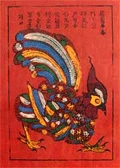 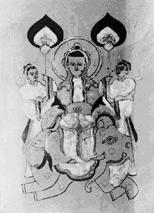 Tranh Kim Hoaøng -Triều Nguyễn
Tranh Laøng Sình
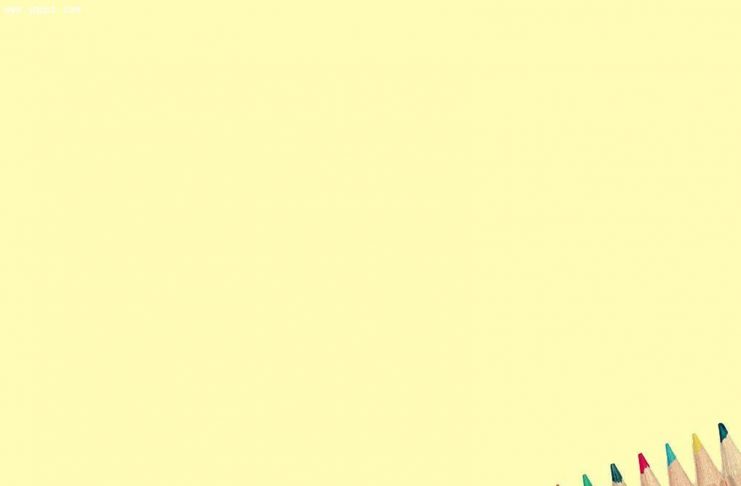 Tác phẩm hội hoạ tuy không còn lại bao nhiêu, nhưng một số tranh vẽ trên tường, trên kính, ở các công trình kiến trúc cho thấy hội hoạ nước ta vào thời Nguyễn đã sự tiếp xúc với hội hoạ châu Âu.
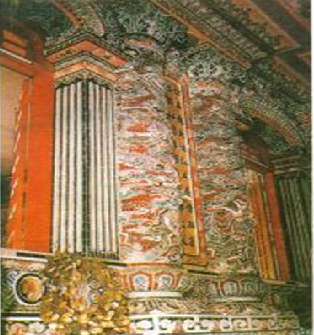 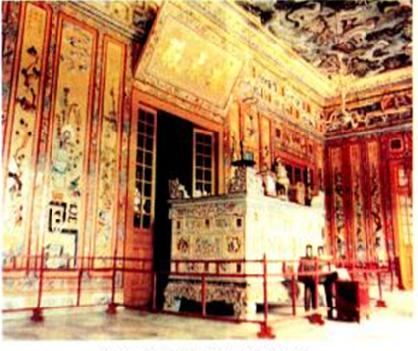 Hình trang trí ở lăng Khải Định
Tranh khảm sành sứ trong lăng Khải Định
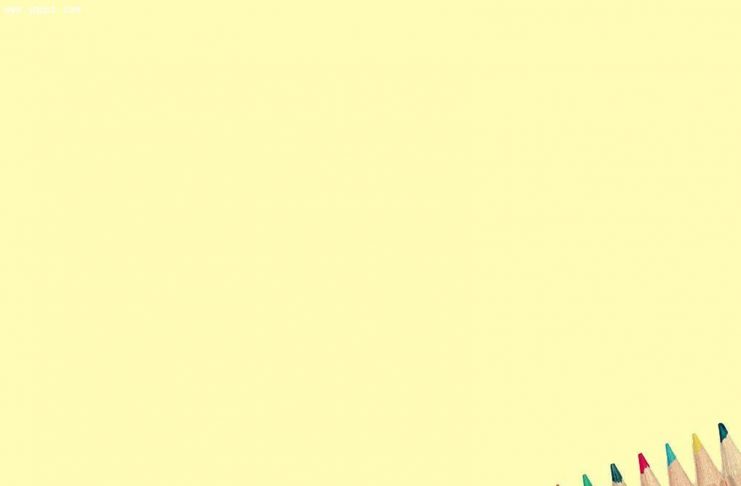 III/ MỘT VÀI ĐẶC ĐIỂM CỦA MỸ THUẬT THỜI NGUYỄN: (Ghi bài)
- Kiến trúc hài hòa với thiên nhiên, luôn kết hợp với nghệ thuật trang trí, có kết cấu tổng thể chặt chẽ. 
- Điêu khắc và hội họa đã phát triển đa dạng, kế thừa truyền thống dân tộc và bước đầu tiếp thu nghệ thuật Châu Âu.
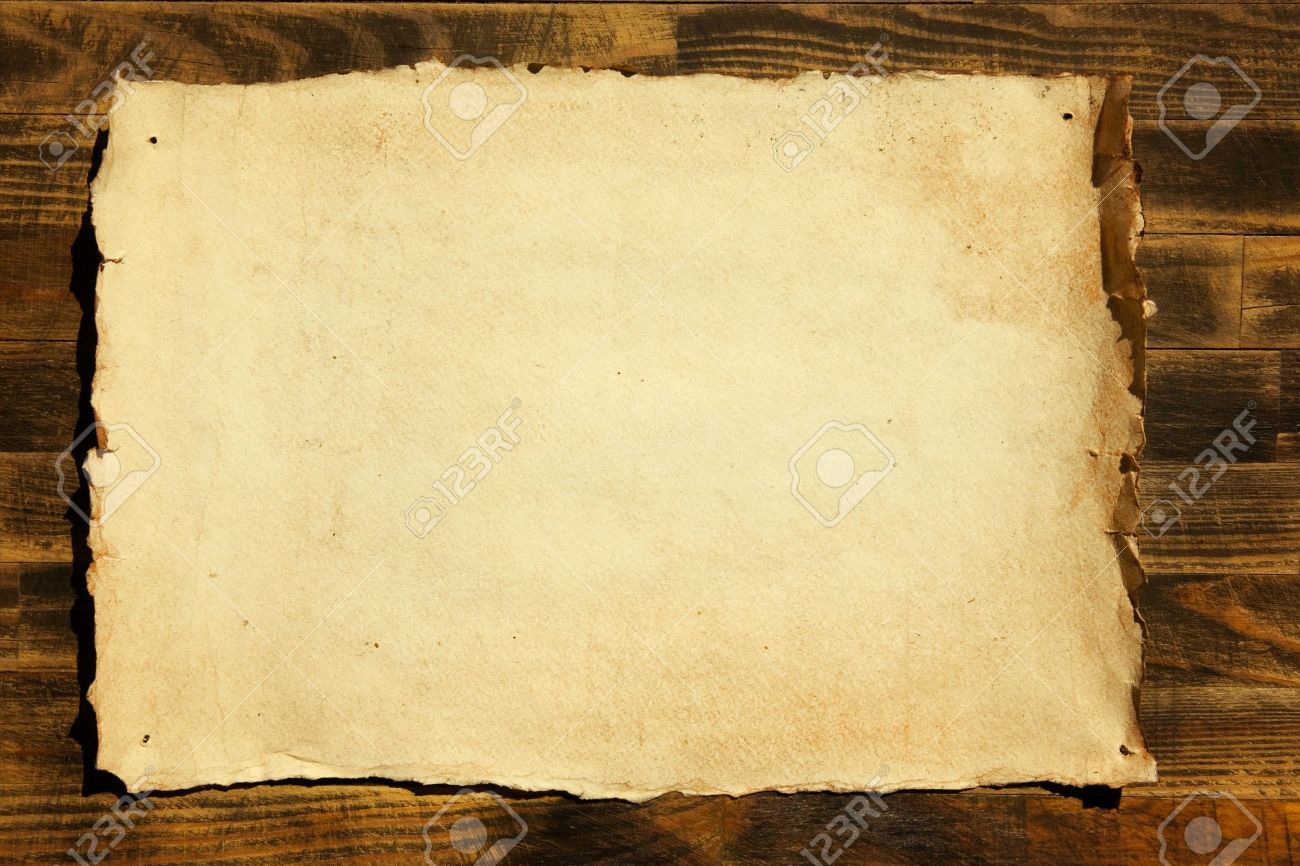 Củng Cố
Neâu vaøi neùt veà boái caûnh lòch söû thôøi Nguyeãn.
- Nhaø Nguyeãn choïn Hueá laøm Kinh ñoâ, thieát laäp cheá ñoä quaân chuû chuyeân quyeàn.
 - Nhaø Nguyeãn laø trieàu ñaïi cuoái cuøng cuûa cheá ñoä phong kieán trong lòch söû Vieät Nam.
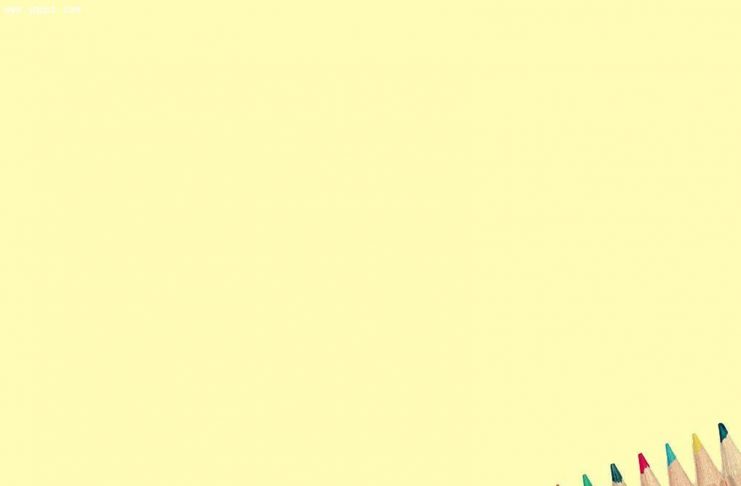 K
M
I
I
M
N
H
H
O
M
À
Ạ
N
N
G
G
L
Đ
C
N
H
L
L
Ă
I
Ử
G
O
Ầ
Ê
N
Ệ
U
Ọ
À
U
H
G
N
Đ
M
N
N
U
K
T
Ỉ
Ô
G
G
Y
H
H
N
N
T
Ũ
M
Ả
Á
H
H
P
I
I
I
À
H
Ế
Đ
H
N
Ụ
N
Ị
Ò
H
N
N
A
G
H
K
I
N
H
Đ
Ô
H
U
Ế
TRÒ CHƠI 
Ô CHỮ
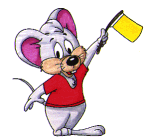 1
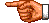 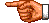 2
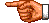 3
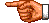 4
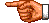 5
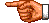 6
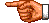 7
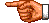 8
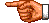 9
Câu 8  Gồm 11 chữ cái :
Đây là phần trên của kién trúc cửa Ngọ Môn
 gồm 100 cột lớn nhỏ
Câu 1 - Gồm 12 chữ cái :
 Đây là lăng tẩm được trang trí khảm sành sứ và ảnh hưởng phong cách Châu Âu
Câu 4  Gồm 11 chữ cái :
 Cung điện đặt ngai vàng và nơi diễn ra các lễ đại triều?
Câu 9  Gồm 9 chữ cái :
Họa sĩ duy nhất của Việt Nam giai đoạn này được đào tạo chính quy tại Pháp
Câu 7  Gồm 10 chữ cái :
Đây là nơi làm việc của triều đình và sinh hoạt của Hoàng Gia
Câu 5  Gồm 7 chữ cái :
Những tác phẩm điêu khắc bằng đồng được đặt trước Thế Miếu?
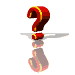 Câu 3- Gồm 8 chữ cái : 
Đây là vị Vua có công xây dựng lại và mở mang Kinh Thành Huế?
Câu 6  Gồm 6 chữ cái :
Đây là cửa chính đi vào Hoàng Thành Huế
Câu 2- Gồm 8 chữ cái : 
Tên của dòng tranh khắc gỗ dân gian được xuất hiện vào Thời Nguyễn
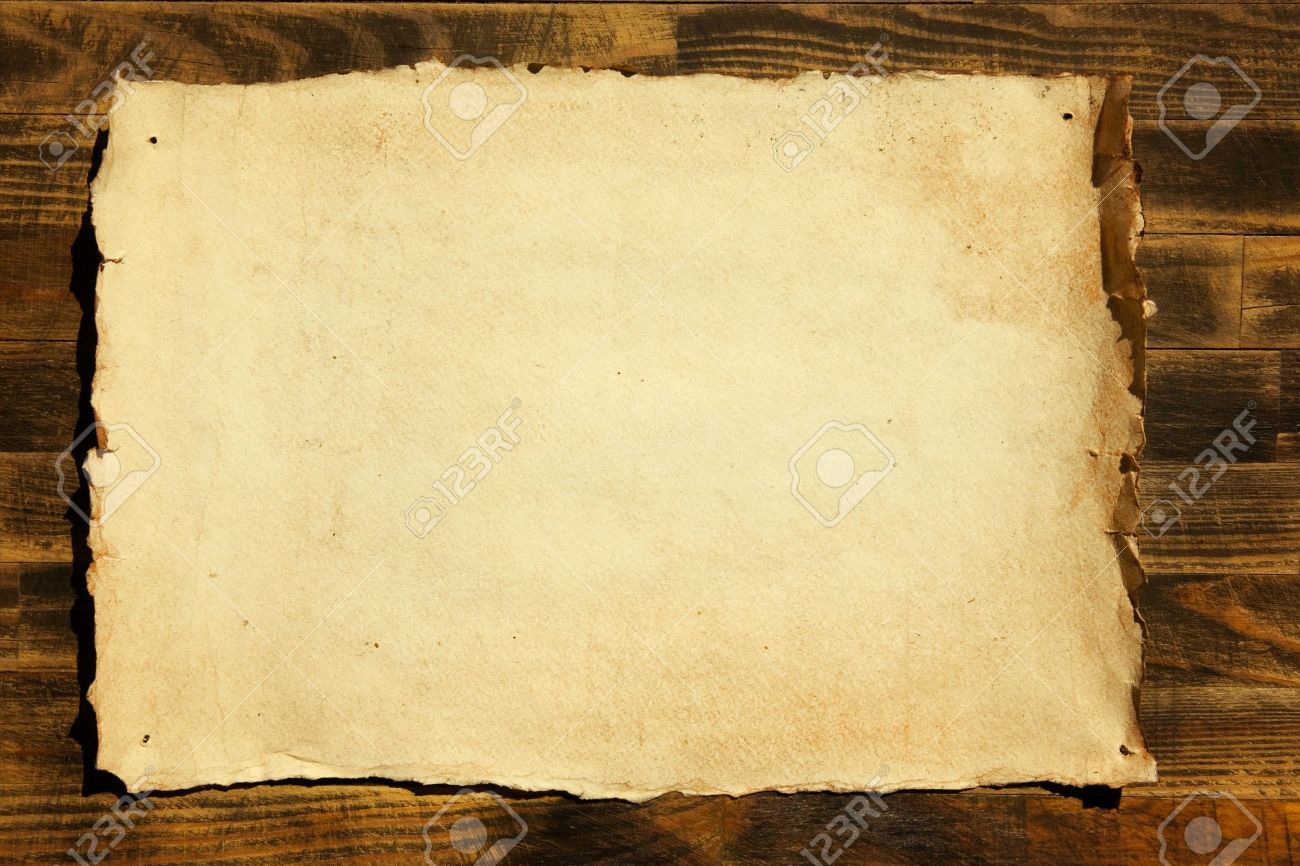 Dặn Dò:
Xem lại bài, lập bản đồ tư duy về bài học, kết hợp hình ảnh minh họa.
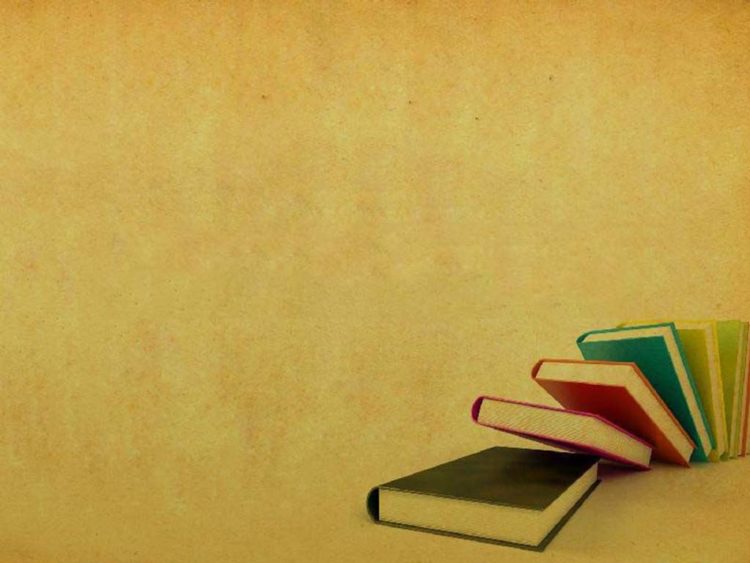 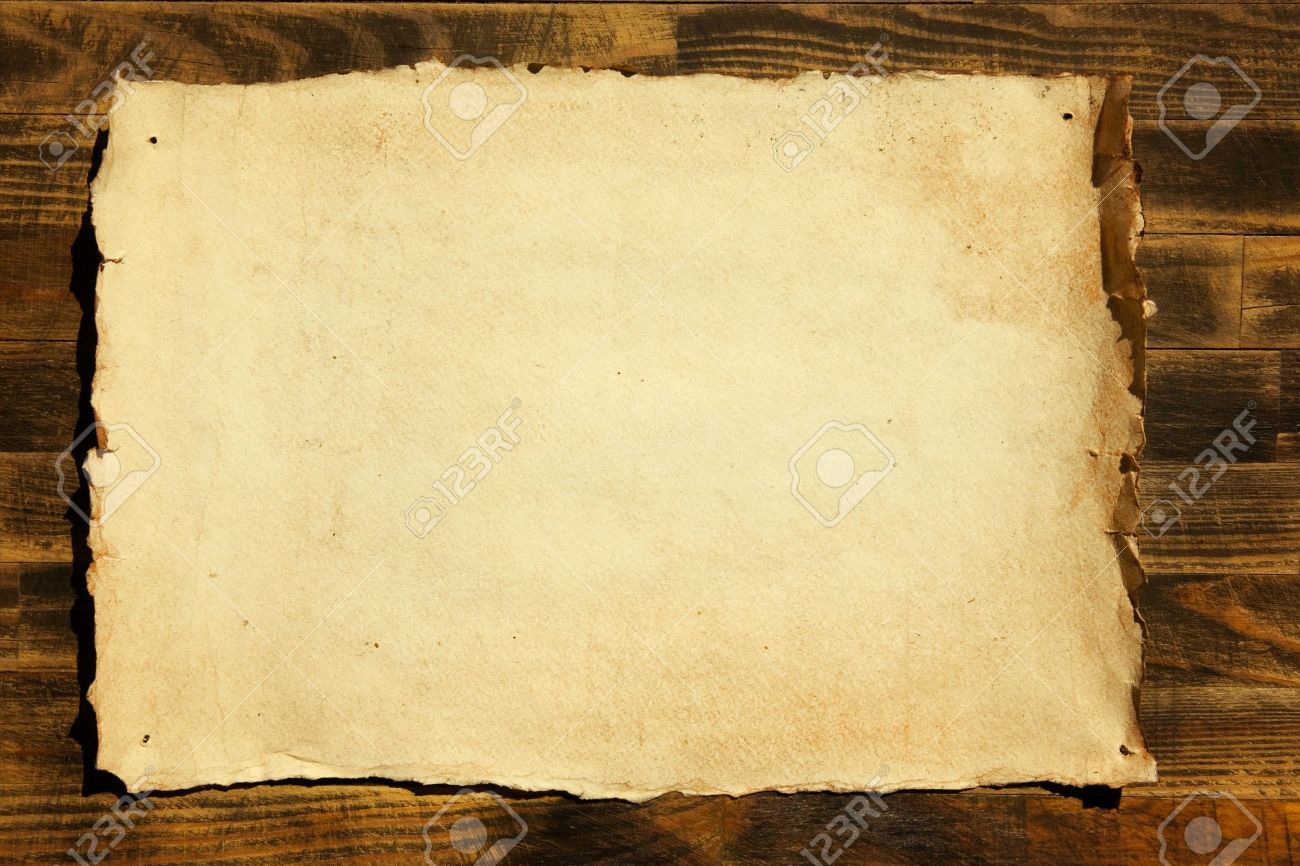 THE END